بسم الله الرحمن الرحیم
دانشکده اقتصاد، مدیریت و علوم اداری

جلسه دفاع پایان نامه کارشناسی ارشد 

رشته حسابداری         گرایش حسابداری 














اردیبهشت 1401
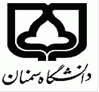 عنوان پایان نامه : بررسی تاثیر مالکیت دولتی،
استاد راهنما: جناب آقای دکتر
استاد مشاور: جناب آقای دکتر
پژوهشگر:
برقراری و حفظ ارتباط بین شرکت ها و دولت معمولاً همراه با کسب مزیت رقابتی صورت می گیرد. از طرفی معاملات با اشخاص وابسته در رسوایی
.
 لذا این پژوهش با هدف  بررسی تاثیر مالکیت دولتی، ارتباطات سیاسی و معامله با اشخاص وابسته بر تامین مالی خارجی و سرمایه‌گذاری شرکت‌های پذیرفته شده در بورس اوراق بهادار تهران می­باشد.
 روش پژوهش حاضر از لحاظ ماهیت در زمره تحقیقات توصیفی قرار داشته و از نظر روش نیز در دسته تحقیقات همبستگی محسوب می­گردد. برای این مهم از اطلاعات 102 شرکت پذيرفته شده در بورس اوراق بهادار تهران طی سال­های 1393-1399 (7سال) است استفاده شد. برای تایید و رد فرضیه­های پژوهش از آزمون های رگرسیون چند متغیره استفاده گردیده است. در ضمن برای تحلیل داده­ها از نرم‌افزارهای Spss20 وEviews8 استفاده نموده­ایم.
 نتایج نشان می دهد مالکیت دولتی،  ارتباطات سیاسی و معامله با اشخاص وابسته بر سرمایه‌گذاری تاثیر ندارد.
کلیات پژوهش
چكيده :
مسئله اول تحقیق حاضر پاسخ به این سوال است که :

   آیا بین و 

                    سرمایه‌گذاری رابطه وجود دارد یا خیر؟
کلیات پژوهش
بیان مسئله :
1 . بررسی تاثیر مالکیت دولتی بر تامین مالی خارجی
               2 . بررسی تاثیر ارتباطات سیاسی بر تامین مالی خارجی
               3 . بررسی
کلیات پژوهش
اهداف تحقیق :
1.  مالکیت دولتی بر تامین مالی خارجی تاثیر  منفی دارد.
                              2. ارتباطات سیاسی بر تامین مالی خارجی تاثیر منفی دارد.
                              3.
کلیات پژوهش
فرضیه های تحقیق :
قلمرو موضوعی:
                       
                        در این پژوهش  در ارتباط با مالکیت دولتی، ارتباطات سیاسی، معامله با اشخاص وابسته،
                        
                        تامین مالی خارجی و سرمایه‌گذاری بحث می­شود.

                        قلمرو مکانی:
                       
                        شرکت­های پذیرفته شده در بورس اوراق بهادار تهران  می­باشد.

                        قلمرو زمانی:
                       
                        قلمرو زمانی این پژوهش از سال 1393 تا سال1399 می­باشد.
کلیات پژوهش
دامنه (قلمرو) پژوهش :
کلیات پژوهش
خلاصه مباني نظري پژوهش :
مباني نظري و پيشينه
این پژوهش بر اساس هدف در حوزه تحقیقات کاربردی  قرار دارد كه هدف تحقيق کاربردي توسعه دانش کاربردي در يک زمينه خاص است. 
نوع داده های تحقیق تاریخی یا پس رویدادی است، که در این نوع پژوهش، هدف، بررسی روابط موجود بین متغیرهاست و داده ها از وقایع گذشته که بدون دخالت مستقیم پژوهشگر رخ داده است، جمع آوری و تجزیه و تحلیل می­شوند 
 نوع روش تحقیق از نظر ماهیت اجرا توصيفي- همبستگی مبتني بر داده‌هاي ترکيبي است و براي بررسي ميان متغيرهاي مستقل و وابسته آن از روش آماري رگرسيون چند متغيره استفاده مي شود.
 از لحاظ نحوه و دقت بررسی، این تحقیق از نوع ترکیبی یا داده های پانلی است. داده­های پانلی، ترکیبی از داده‌های مقطعی و سری زمانی می­باشد، یعنی اطلاعات مربوط به داده­های مقطعی در طول زمان مشاهده می­شود. بدین­صورت که چنین داده­هایی دارای دو بعد می‌باشند که یک بعد آن مربوط به واحدهای مختلف در هر مقطع زمانی خاص است و بعد دیگر آن مربوط به زمان می­باشد.
کلیات پژوهش
روش پژوهش :
مبانی نظری و پیشینه
روش شناسی
جامعه آماری این پژوهش شرکت­های پذیرفته شده در بورس اوراق بهادار تهران می­باشد. 
نمونه گیری آماری به روش حذف سیستماتیک است و شرکت هایی که حائز شرایط زیر باشند به عنوان نمونه انتخاب می شوند :
1) شرکت قبل از سال 1393 در بورس پذیرفته شده و تا پایان سال 1399در بورس فعال باشد.
2) به دلیل ماهیت خاص فعالیت شرکت های هلدینگ، بیمه، لیزینگ، بانکها، موسسات مالی و سرمایه گذاری و تفاوت قابل ملاحظه آنها با شرکت های تولیدی و بازرگانی، شرکت انتخابی جز شرکتهای یاد شده نباشد.
3) از منظر افزایش قابلیت مقایسه، سال مالی شرکت منتهی به 29 اسفند باشد و طی بازه زمانی پژوهش تغییر سال مالی نداشته باشد.
4) سهام شرکت ها در طول هر یک از سال های دوره پژوهش معامله شده باشد.
5) اطلاعات مالی شرکتها در دسترس باشد.
که در نهایت  102 شرکت طی هفت سال و تعداد 714 سال - شرکت  در اختیار پژوهش قرار داده شد.
کلیات پژوهش
جامعه و نمونه آماری:
مبانی نظری و پیشینه
روش شناسی
کلیات پژوهش
جدول فرایند حذف سیستماتیک داده ها :
مبانی نظری و پیشینه
روش شناسی
پژوهش حاضر به روش کتابخانه ای اجرا خواهد شد، فرایند پژوهش طی دو مرحله اصلی به شرح زیر صورت گرفت:  
در مرحله اول، مباني نظري به روش کتابخانه‌اي با مراجعه به کتاب ها و مجلات تخصصي فارسي و لاتين حمایت خواهد شد. لذا در خصوص تبیین ادبیات پژوهش، و تدوین مبانی نظری پژوهش به مطالعات و مقالات معتبر و جستجو در اینترنت رجوع می شود   
در مرحله دوم، جهت گردآوری اطلاعات و برای دستیابی به داده­های مورد نظر برای پردازش فرضیات پژوهش، از اطلاعات موجود در بانک اطلاعاتی ره‌­آورد نوین و اسناد کاوی صورت های مالی شرکت­های پذیرفته شده در بورس اوراق بهادار تهران با مراجعه به سایت رسمی بورس اوراق بهادار تهران، و سامانه کدال استفاده می شود. داده های و آمار واطلاعات  مورد نیاز این پژوهش از صورت های مالی شرکت های پذیرفته شده در بورس اوراق بهادار تهران طی سال­های 1393 تا 1399 استخراج می شود. و از طریق نرم افزارExcel  طبقه بندی شده و به کمک نرم افزار Eviews  و SPSS  تجزیه تحلیل می شود.
کلیات پژوهش
روش گرداوري داده ها:
مبانی نظری و پیشینه
روش شناسی
کلیات پژوهش
مدل مفهومی بررسی ارتباط بین متغیرها :
مبانی نظری و پیشینه
متغیر مستقل
متغیر کنترلی
متغیر وابسته
اندازه شرکت
   
بازده دارایی­ها

اهرم
روش شناسی
مالکیت
تامین مالی
ارتباطات
سرمایه­گ
معاملات با ا
کلیات پژوهش
مدل های ریاضی تحقیق :
مبانی نظری و پیشینه
روش شناسی
مالکیت دولتی(GO): برابر است با مجموع درصد سهامی که در اختیار شرکت‌ها و سازمان‌های دولتی است( تیهانی  و همکاران،2019).

ارتباطات سیاسی(PCON): 
از دو پروکسی زیر
معامله با اشخاص وابسته(RPT): به عنوان یکی از با اشخاص وابسته (شامل خرید، فروش، قرض و ...) است که به جمع دارایی‌ها تقسیم‌شده است(لطفعلی پور و همکاران،1395).
کلیات پژوهش
متغیرهای تحقیق :
متغیرهای مستقل
مبانی نظری و پیشینه
روش شناسی
تامین مالی خارجی(EF): متغیر وابسته تحقیق حاضر تامین مالی خارجی است. که تامین مالی خارجی از وجه نقد دریافتی از انتشار سهام،  یا افزایش در استقراض و وام و تسهیلات بلند مدت محاسبه می‌شود(رضایی و سیاری،1394).

سرمایه‌گذاری(Investment): متغیر وابسته دیگری که در این تحقیق مورد مطالعه واقع شده است سرمایه‌گذاری می‌باشد.  منظور از سرمایه‌گذاری در بابت خرید دارایی‌های ثابت مشهود می‌باشد (حسن زاده و تقی زاده خانقاه،1395).

External financing
کلیات پژوهش
متغیرهای تحقیق :
مبانی نظری و پیشینه
متغیرهای وابسته
روش شناسی
اندازه شرکت(Size): برابرست با لگاریتم طبیعی کل دارایی‌ها.
بازده دارایی‌ها(ROA): برابرست با نسبت سود خالص به کل دارایی‌ها.
اهرم مالی(LEV): برابرست با نسبت کل بدهی‌ها به کل دارایی‌ها.
کلیات پژوهش
متغیرهای تحقیق :
مبانی نظری و پیشینه
متغیرهای کنترلی
روش شناسی
کلیات پژوهش
جدول آمار توصیفی :
مبانی نظری و پیشینه
روش شناسی
تجزیه و تحلیل داده ها
جدول ماتریس همبستگی
کلیات پژوهش
آزمون ریشه واحد (مانایی) :
مبانی نظری و پیشینه
روش شناسی
تجزیه و تحلیل داده ها
شناسایی الگوی تجزیه و تحلیل فرضیه ها، مدل های فرضیه ها و بررسی ناهمسانی واریانس
کلیات پژوهش
مبانی نظری و پیشینه
روش شناسی
تجزیه و تحلیل داده ها
کلیات پژوهش
مبانی نظری و پیشینه
روش شناسی
تجزیه و تحلیل داده ها
فرضیه اول: بین مالکیت دولتی و تامین مالی خارجی رابطه  منفی معناداری وجود دارد.
نتیجه : تایید فرضیه
ضریب تعیین R2 میزان تطابق مدل با واقعیت را نشان می‌دهد این متغیر بین عدد صفر تا یک می‌باشد که هر چه این مقدار به 1 نزدیک‌تر باشد تطابق مدل با واقعیت بیشتر است.
همان‌طور که در جدول بالا مشاهده می‌کنید آماره فیشر و سطح معنی داری به ترتیب برابر 4372/70 و 0000/0 است چون این آماره دوربین واتسون با توجه به جدول بالا برابر 8506/1 است که چون این عدد بین 5/1 تا 5/2 است نشان می‌دهد که بین باقی‌مانده‌ها خودهمبستگی وجود ندارد نشان‌دهنده عدم وجود خودهمبستگی بین باقیمانده‌ها است.
کلیات پژوهش
مبانی نظری و پیشینه
روش شناسی
تجزیه و تحلیل داده ها
کلیات پژوهش
مبانی نظری و پیشینه
روش شناسی
تجزیه و تحلیل داده ها
فرضیه دوم : بین ارتباطات سیاسی و تامین مالی خارجی رابطه  منفی معناداری وجود دارد.
نتیجه : تایید فرضیه
ضریب تعیین R2 میزان تطابق مدل با واقعیت را نشان می‌دهد این متغیر بین عدد صفر تا یک می‌باشد که هر چه این مقدار به 1 نزدیک‌تر باشد تطابق مدل با واقعیت بیشتر است.
همان‌طور که در جدول بالا مشاهده می‌کنید آماره فیشر و سطح معنی داری به ترتیب برابر 6498/64 و 0000/0 است چون این مقدار از 05/0 کمتر است در سطح 95 درصد می‌توان گفت رگرسیون برازش شده معنی‌دار است. 
با توجه به مقدار احتمال متغیر ارتباطات سیاسی که 0077/0 است، چون این مقدار از 05/0 کمتر است در سطح 95 درصد می‌توان ادعا کرد که بین متغیر ارتباطات سیاسی و تامین مالی خارجی رابطه معناداری وجود دارد. با توجه به مقدار ضریب متغیر ارتباطات سیاسی که برابر 0228/0- است می‌توان بیان نمود که بین ارتباطات سیاسی و تامین مالی خارجی رابطه  منفی معناداری وجود دارد.
همچنین با توجه به جدول فوق می‌توان بیان نمود از بین متغیرهای کنترلی، متغیر اندازه شرکت، بازده دارایی‌ها و اهرم مالی بر تامین مالی خارجی تاثیر مثبت و معناداری دارند. همچنین متغیرهای سن شرکت و جریان وجوه نقد بر تامین مالی خارجی تاثیر منفی و معناداری دارند. همچنین متغیر رشد فروش بر تامین مالی خارجی تاثیر معناداری ندارند.
آماره دوربین واتسون با توجه به جدول بالا برابر 8236/1 است که چون این عدد بین 5/1 تا 5/2 است نشان می‌دهد که بین باقی‌مانده‌ها خودهمبستگی وجود ندارد نشان‌دهنده عدم وجود خودهمبستگی بین باقیمانده‌ها است.
کلیات پژوهش
مبانی نظری و پیشینه
روش شناسی
تجزیه و تحلیل داده ها
کلیات پژوهش
مبانی نظری و پیشینه
روش شناسی
تجزیه و تحلیل داده ها
فرضیه سوم : بین معامله با اشخاص وابسته و تامین مالی خارجی رابطه  مثبت معناداری وجود دارد.
نتیجه : تایید فرضیه
ضریب تعیین R2 میزان تطابق مدل با واقعیت را نشان می‌دهد این متغیر بین عدد صفر تا یک می‌باشد که هر چه این مقدار به 1 نزدیک‌تر باشد تطابق مدل با واقعیت بیشتر است.
همان‌طور که در جدول بالا مشاهده می‌کنید آماره فیشر و سطح معنی داری به ترتیب برابر 3038/65 و 0000/0 است چون این مقدار از 05/0 کمتر است در سطح 95 درصد می‌توان گفت رگرسیون برازش شده معنی‌دار است. 
با توجه به مقدار احتمال متغیر معامله با اشخاص وابسته که 0102/0 است، چون این مقدار از 05/0 کمتر است در سطح 95 درصد می‌توان ادعا کرد که بین متغیر معامله با اشخاص وابسته و تامین مالی خارجی رابطه معناداری وجود دارد. با توجه به مقدار ضریب متغیر معامله با اشخاص وابسته که برابر 0103/0 است می‌توان بیان نمود که بین معامله با اشخاص وابسته و تامین مالی خارجی رابطه  مثبت و معناداری وجود دارد.
همچنین با توجه به جدول فوق می‌توان بیان نمود از بین متغیرهای کنترلی، متغیر اندازه شرکت، بازده دارایی‌ها و اهرم مالی بر تامین مالی خارجی تاثیر مثبت و معناداری دارند. همچنین متغیرهای سن شرکت و جریان وجوه نقد بر تامین مالی خارجی تاثیر منفی و معناداری دارند. همچنین متغیر رشد فروش بر تامین مالی خارجی تاثیر معناداری ندارند.
آماره دوربین واتسون با توجه به جدول بالا برابر 8322/1 است که چون این عدد بین 5/1 تا 5/2 است نشان می‌دهد که بین باقی‌مانده‌ها خودهمبستگی وجود ندارد نشان‌دهنده عدم وجود خودهمبستگی بین باقیمانده‌ها است.
کلیات پژوهش
مبانی نظری و پیشینه
روش شناسی
تجزیه و تحلیل داده ها
کلیات پژوهش
مبانی نظری و پیشینه
روش شناسی
تجزیه و تحلیل داده ها
فرضیه چهارم: بین مالکیت دولتی و سرمایه‌گذاری رابطه مثبت معناداری وجود دارد.
نتیجه : تایید فرضیه
ضریب تعیین R2 میزان تطابق مدل با واقعیت را نشان می‌دهد این متغیر بین عدد صفر تا یک می‌باشد که هر چه این مقدار به 1 نزدیک‌تر باشد تطابق مدل با واقعیت بیشتر است.
همان‌طور که در جدول بالا مشاهده می‌کنید آماره فیشر و سطح معنی داری به ترتیب برابر 8163/32 و 0000/0 است چون این مقدار از 05/0 کمتر است در سطح 95 درصد می‌توان گفت رگرسیون برازش شده معنی‌دار است. 
با توجه به مقدار احتمال متغیر مالکیت دولتی t-1 که برابر 0731/0 است، چون این مقدار از 05/0 بیشتر است در سطح 95 درصد می‌توان ادعا کرد که بین متغیر مالکیت دولتی و سرمایه‌گذاری رابطه معناداری وجود ندارد. 
همچنین با توجه به جدول فوق می‌توان بیان نمود از بین متغیرهای کنترلی، متغیر اندازه شرکت بر سرمایه گذاری رابطه معناداری ندارند و متغیرهای، بازده دارایی‌ها، اهرم مالی، سن شرکت، جریان وجوه نقد و رشد فروش بر سرمایه‌گذاری تاثیر مثبت و معناداری دارند. 
آماره دوربین واتسون با توجه به جدول بالا برابر 1616/2 است که چون این عدد بین 5/1 تا 5/2 است نشان می‌دهد که بین باقی‌مانده‌ها خودهمبستگی وجود ندارد نشان‌دهنده عدم وجود خودهمبستگی بین باقیمانده‌ها است.
کلیات پژوهش
مبانی نظری و پیشینه
روش شناسی
تجزیه و تحلیل داده ها
کلیات پژوهش
مبانی نظری و پیشینه
روش شناسی
تجزیه و تحلیل داده ها
فرضیه پنجم: بین ارتباطات سیاسی و سرمایه‌گذاری رابطه مثبت معناداری وجود دارد.

نتیجه : رد فرضیه
ضریب تعیین R2 میزان تطابق مدل با واقعیت را نشان می‌دهد این متغیر بین عدد صفر تا یک می‌باشد که هر چه این مقدار به 1 نزدیک‌تر باشد تطابق مدل با واقعیت بیشتر است.
همان‌طور که در جدول بالا مشاهده می‌کنید آماره فیشر و سطح معنی داری به ترتیب برابر 7853/32 و 0000/0 است چون این مقدار از 05/0 کمتر است در سطح 95 درصد می‌توان گفت رگرسیون برازش شده معنی‌دار است. 
با توجه به مقدار احتمال متغیر ارتباطات سیاسی t-1 که برابر 1761/0 است، چون این مقدار از 05/0 بیشتر است در سطح 95 درصد می‌توان ادعا کرد که بین متغیر ارتباطات سیاسی و سرمایه‌گذاری رابطه معناداری وجود ندارد. 
همچنین با توجه به جدول فوق می‌توان بیان نمود از بین متغیرهای کنترلی، متغیر اندازه شرکت بر سرمایه گذاری رابطه معناداری ندارد و متغیرهای، بازده دارایی‌ها، اهرم مالی، سن شرکت، جریان وجوه نقد و رشد فروش بر سرمایه‌گذاری تاثیر مثبت و معناداری دارند. 
آماره دوربین واتسون با توجه به جدول بالا برابر 1623/2 است که چون این عدد بین 5/1 تا 5/2 است نشان می‌دهد که بین باقی‌مانده‌ها خودهمبستگی وجود ندارد نشان‌دهنده عدم وجود خودهمبستگی بین باقیمانده‌ها است.
کلیات پژوهش
مبانی نظری و پیشینه
روش شناسی
تجزیه و تحلیل داده ها
کلیات پژوهش
مبانی نظری و پیشینه
روش شناسی
تجزیه و تحلیل داده ها
فرضیه ششم : بین معامله با اشخاص وابسته و سرمایه‌گذاری رابطه مثبت معناداری وجود دارد.
نتیجه : رد فرضیه
ضریب تعیین R2 میزان تطابق مدل با واقعیت را نشان می‌دهد این متغیر بین عدد صفر تا یک می‌باشد که هر چه این مقدار به 1 نزدیک‌تر باشد تطابق مدل با واقعیت بیشتر است.
همان‌طور که در جدول بالا مشاهده می‌کنید آماره فیشر و سطح معنی داری به ترتیب برابر 0765/32 و 0000/0 است چون این مقدار از 05/0 کمتر است در سطح 95 درصد می‌توان گفت رگرسیون برازش شده معنی‌دار است. 
با توجه به مقدار احتمال متغیر معامله با اشخاص وابسته t-1 که برابر 4222/0 است، چون این مقدار از 05/0 بیشتر است در سطح 95 درصد می‌توان ادعا کرد که بین متغیر معامله با اشخاص وابسته و سرمایه‌گذاری رابطه معناداری وجود ندارد. 
همچنین با توجه به جدول فوق می‌توان بیان نمود از بین متغیرهای کنترلی، متغیر اندازه شرکت بر سرمایه گذاری رابطه معناداری ندارد و متغیرهای، بازده دارایی‌ها، اهرم مالی، سن شرکت، جریان وجوه نقد و رشد فروش بر سرمایه‌گذاری تاثیر مثبت و معناداری دارند. 
آماره دوربین واتسون با توجه به جدول بالا برابر 1664/2 است که چون این عدد بین 5/1 تا 5/2 است نشان می‌دهد که بین باقی‌مانده‌ها خودهمبستگی وجود ندارد نشان‌دهنده عدم وجود خودهمبستگی بین باقیمانده‌ها است.
کلیات پژوهش
مبانی نظری و پیشینه
روش شناسی
تجزیه و تحلیل داده ها
کلیات پژوهش
خلاصه نتایج فرضیه های تحقیق :
مبانی نظری و پیشینه
روش شناسی
تجزیه و تحلیل داده ها
به سازمان بورس توصیه می شود بسترهاي لازم جهت سرمایه گذاري بخشهاي دولتی و شبه دولتی از جمله مالکان نهادي را در بورس فراهم آورند؛
 زیرا مالکان دولتی با نفوذي که در دولت دارند و با منابع مالی که در اختیار دارند می توانند عملکرد مالی شرکت را ارتقا دهند. همچنین به سرمایه گذاران نیز توصیه می شود بازده سهام شرکتهایی که بخشی از سهام آنها در اختیار مالکان دولتی و شبه دولتی است بالاتر است و این مسئله را در هنگام انتخاب شرکت براي سرمایه گذاري مد نظر قرار دهند.
به سرمایه­گذاران شرکتها پیشنهاد می­شود که میزان دخالت دولت در اداره امور شرکتها و میزان سهام آن را عاملی مؤثر بر میزان مشارکت شرکت­ها در معامله با اشخاص وابسته در نظر بگیرند و در تصمیم های خود این یافته را لحاظ کنند. 
با توجه به وجود تفاوت در وضعیت مالی و کیفیت صورت­های مالی شرکت­های دارای روابط سیاسی در مقایسه با شرکت­های بدون روابط سیاسی به سازمان بورس و اوراق بهادار توصیه می­شود، به فرآیند گزارشگری مالی این گونه شرکت­ها، توجه بیشتری نماید و الزاماتی را جهت افشای اطلاعات مرتبط با روابط سیاسی وضع نماید. همچنین به سازمان بورس اوراق بهادار و جامعه حسابداران رسمی پیشنهاد می­شود به منظور ارتقای کیفیت حسابرسی موسسات حسابرسی که حسابرسی شرکت­های دارای ارتباطات سیاسی را به عهده دارند، نظارت بیشتری داشته باشند. 
به سرمایه­گذاران در شرکتهای پذیرفته شده در بورس اوراق بهادار تهران پیشنهاد میشود که نتیجه فرضیات این پژوهش را در راستای اتخاذ تصمیمات بهینه سرمایه­گذاری، مدنظر قرار دهند و به منظور انجام سرمایه­گذاری با حداقل ریسک، معاملات با اشخاص وابسته را با تحلیل دقیق اطلاعات و گزارش­های منتشره توسط شرکت، تحت نظر قرار دهند.
کلیات پژوهش
پیشنهادهای کاربردی :
مبانی نظری و پیشینه
روش شناسی
تجزیه و تحلیل داده ها
نتیجه گیری و پیشنهادات
1-با توجه با اينكه بانك­ها و ساير شركت­هاي واسطه گري مالي از نمونه پژوهش حذف شده بودند، پيشنهاد مي­شود، پژوهشگران در آينده تأثير درجه روابط سیاسی و حاکمیت شرکتی بر روش­هاي تأمين مالي اين شركت­ها را بررسي كنند.
2-برررسي مجدد موضوع با در نظر گرفتن نوع صنعت و تفكيك نمونه مورد بررسي بر اساس اندازه و عمر شركت.
3-با توجه به اينكه در اين پژوهش تنها یک روش تأمين مالي بررسي شده است، پيشنهاد مي­شود ساير روش­هاي تأمين مالي نيز بررسي شود.
کلیات پژوهش
پيشنهادهايي براي پژوهش­هاي آينده:
مبانی نظری و پیشینه
روش شناسی
تجزیه و تحلیل داده ها
نتیجه گیری و پیشنهادات
کلیات پژوهش
مبانی نظری و پیشینه
روش شناسی
با تشکر از توجه شما
تجزیه و تحلیل داده ها
نتیجه گیری و پیشنهادات